Materiálové charakteristiky
Feromagnetické látky
Magnetické vlastnosti 
závisí mimo chemické a strukturální změny, způsobené slitinovými přísadami, na mechanickém tváření a tepelným zpracování.
Feromagnetické látky
Žíhání: ohřev na vyšší teplotu s pomalým ochlazením (všechny materiály s vysokou permeabilitou a malé hysterezní ztráty musí být zpracovány žíháním (transformátorové plechy)
Feromagnetické látky
Kalení: rychlé ochlazení z určité teploty, zmenší se se permeabilita a rovněž koercitivní síly a tedy i hysterézní ztráty.
Vzrůstem teploty až ke Curievu bodu cca 770°C, se zmenšuje hodnota magnetického sycení, koercitivní síla a remanence, a tedy feromagnetické látky se stávají paramagnetickými.
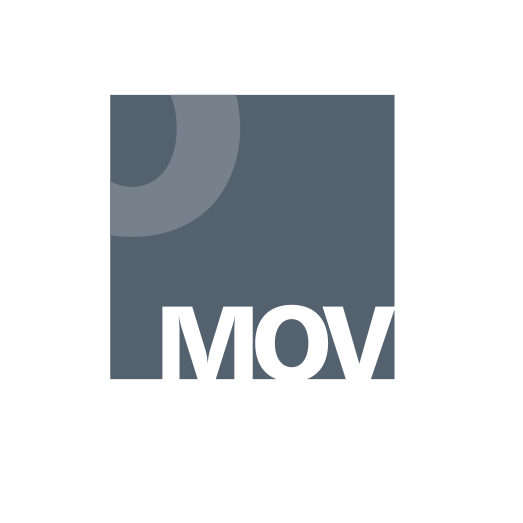 Národní pedagogický institut České republiky modernizace odborného vzdělávání 
www.projektmov.cz
Projekt Modernizace odborného vzdělávání (MOV) rozvíjí kvalitu odborného vzdělávání a podporuje uplatnitelnost absolventů na trhu práce. Je financován z Evropských strukturálních a investičních fondů a jeho realizaci zajišťuje Národní pedagogický institut České republiky.